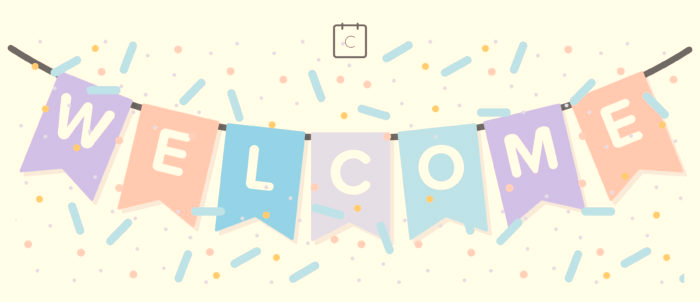 MG2.1
Intro
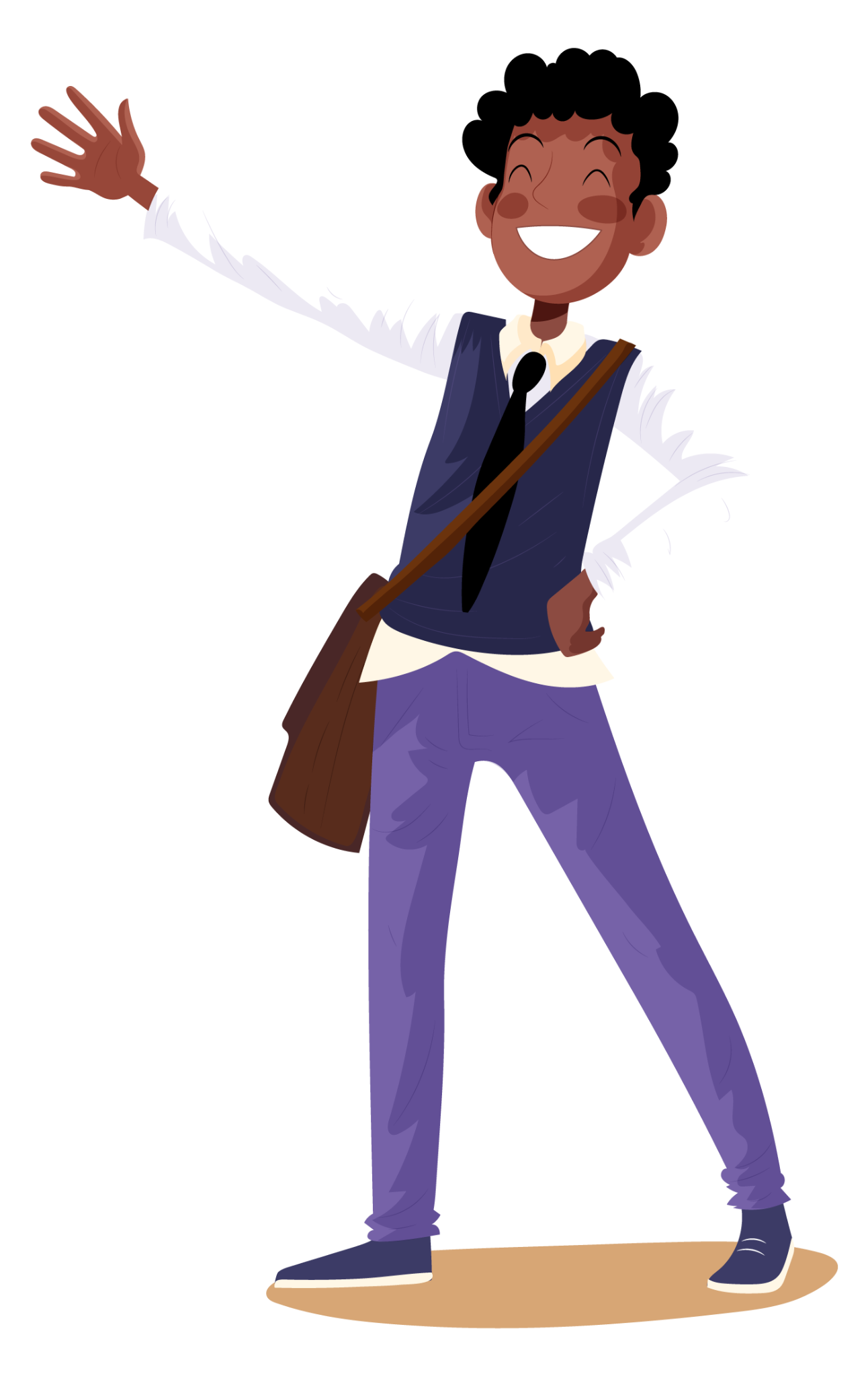 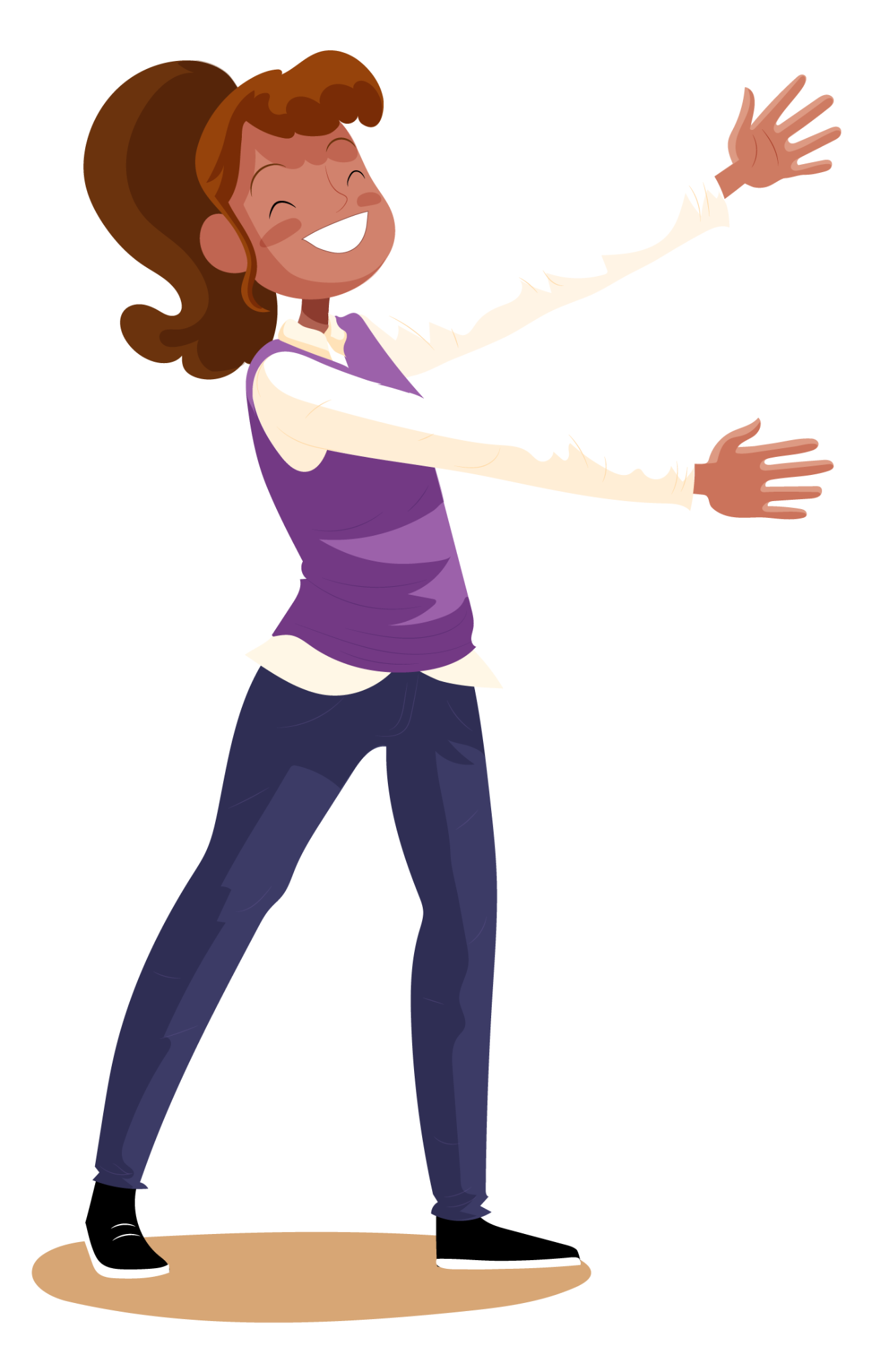 Listen& Discuss , Pair Work , Conversation , About You , Pronunciation
Done by: Entisar Al-Obaidallah
Lesson Objectives
Listen
Read
01
02
For specific information
For specific information
Ask
Make
03
04
for and give information or instructions
a conversation using advice & warning
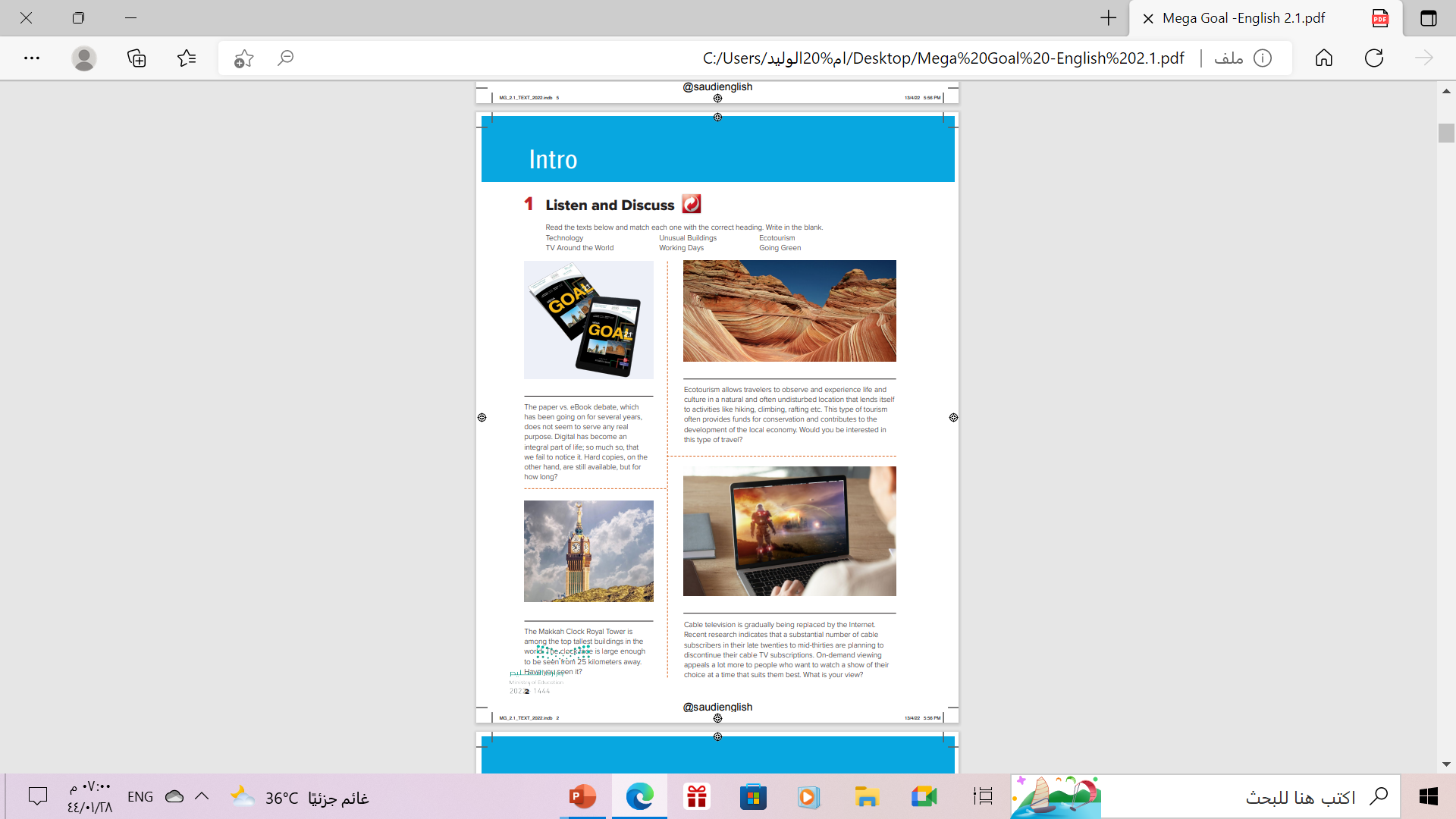 Open
Your book p.( 2)
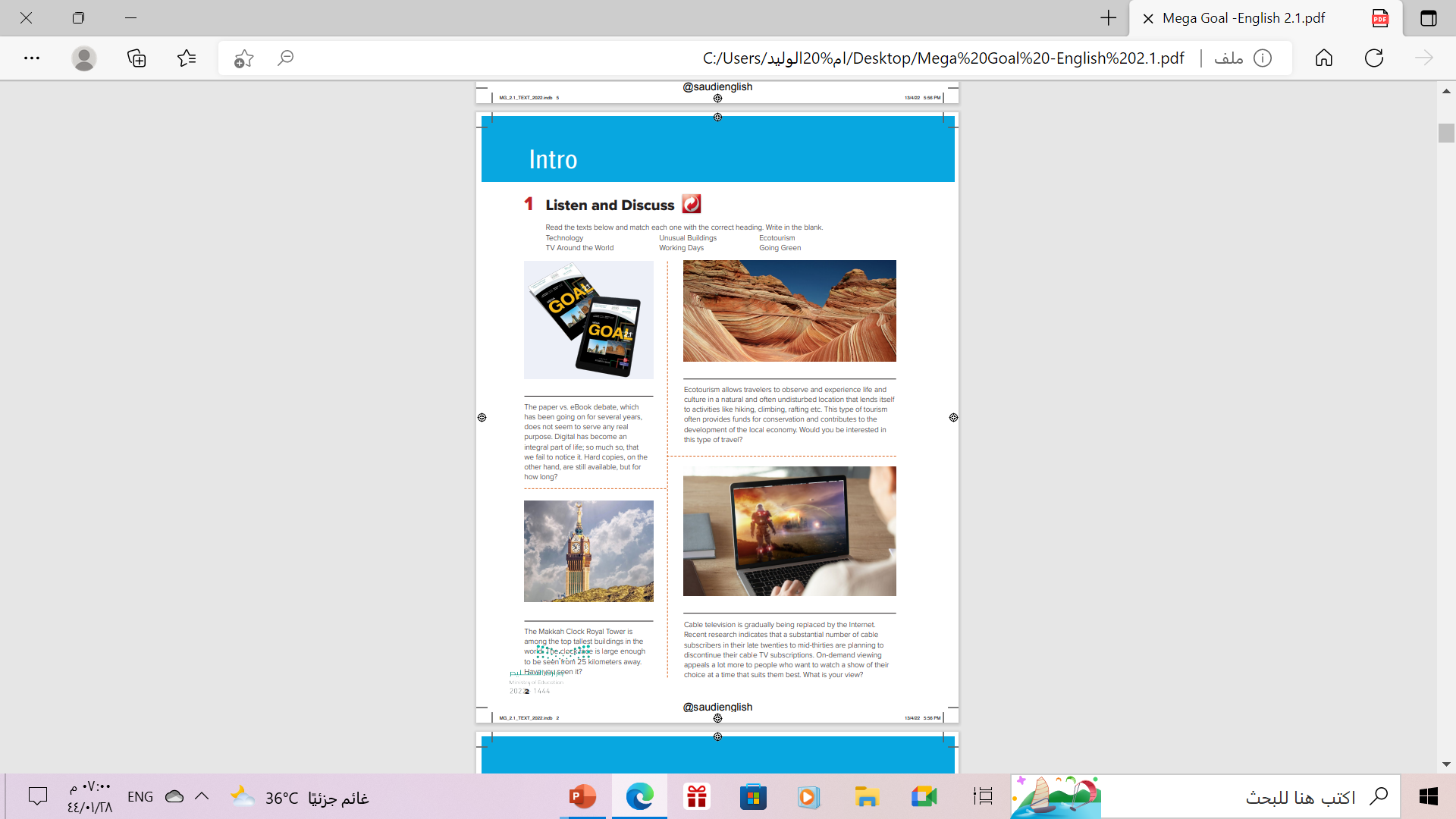 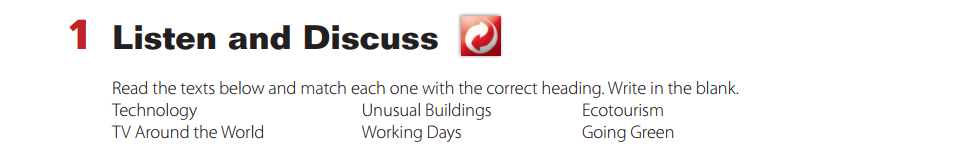 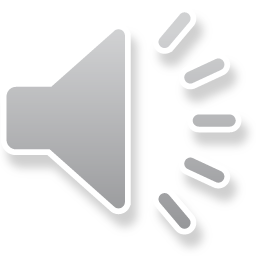 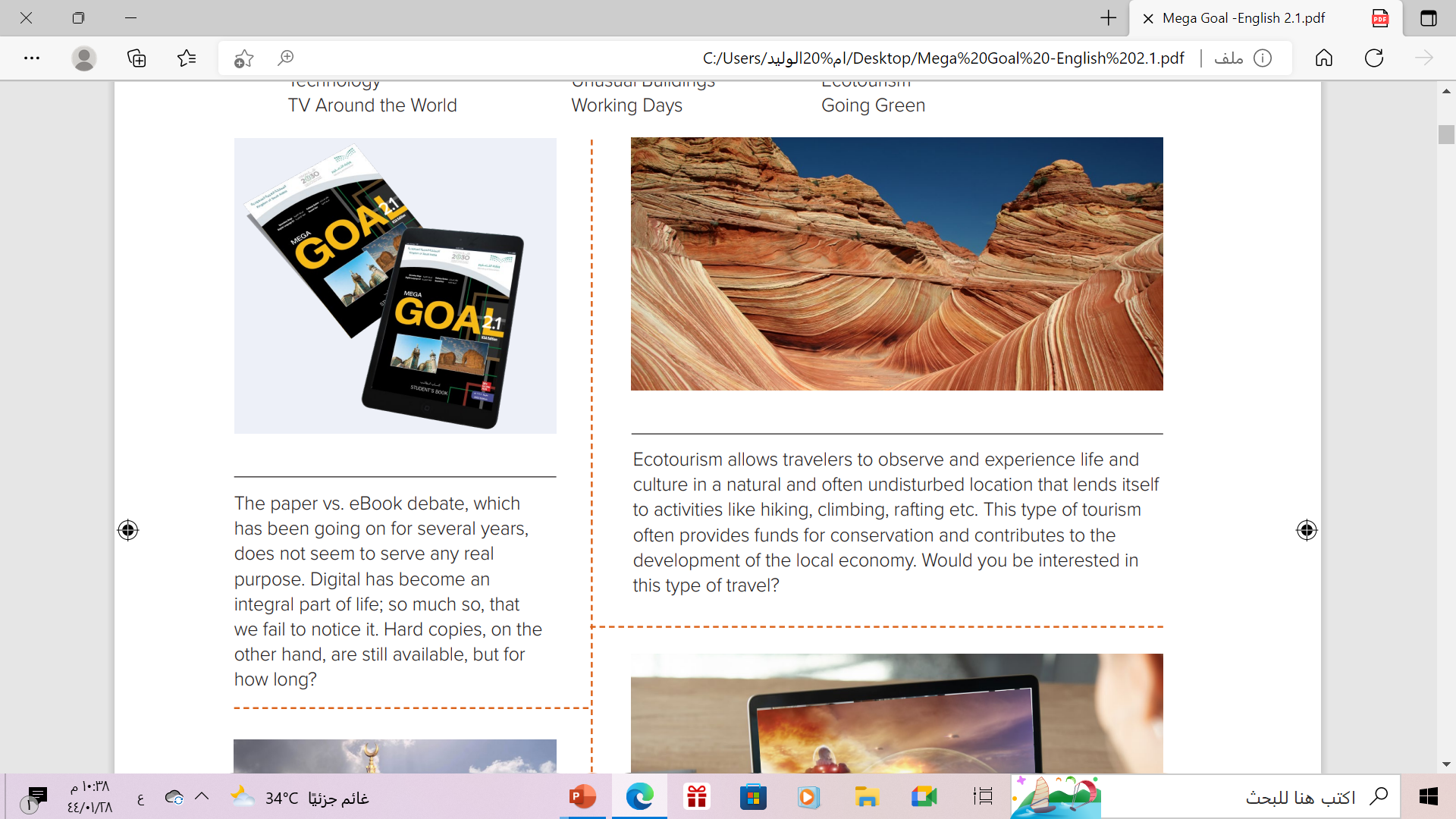 What is the correct heading ?
Technology
Technology
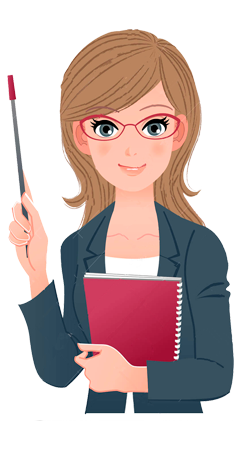 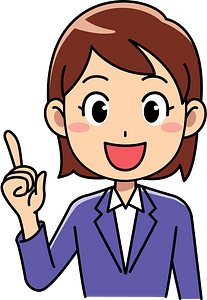 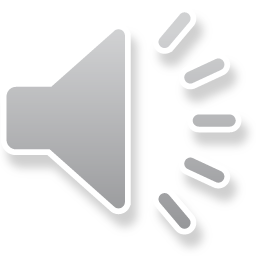 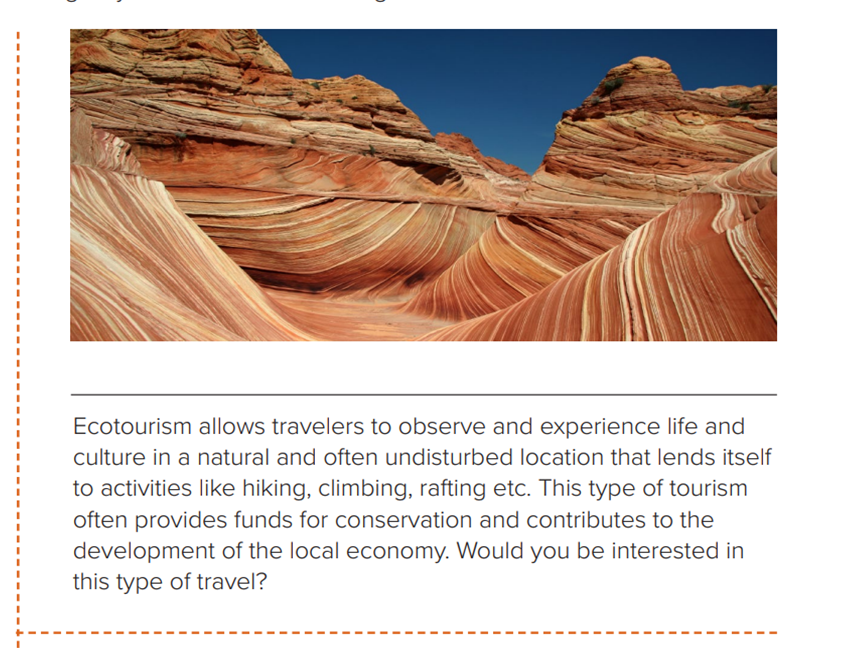 What is the correct heading ?
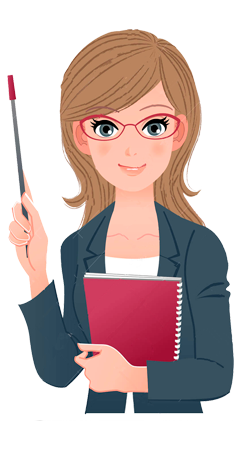 Ecotourism
Ecotourism
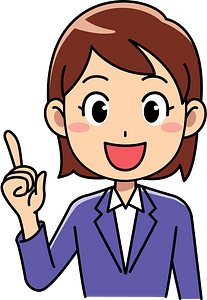 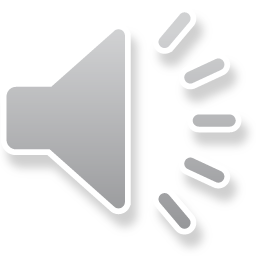 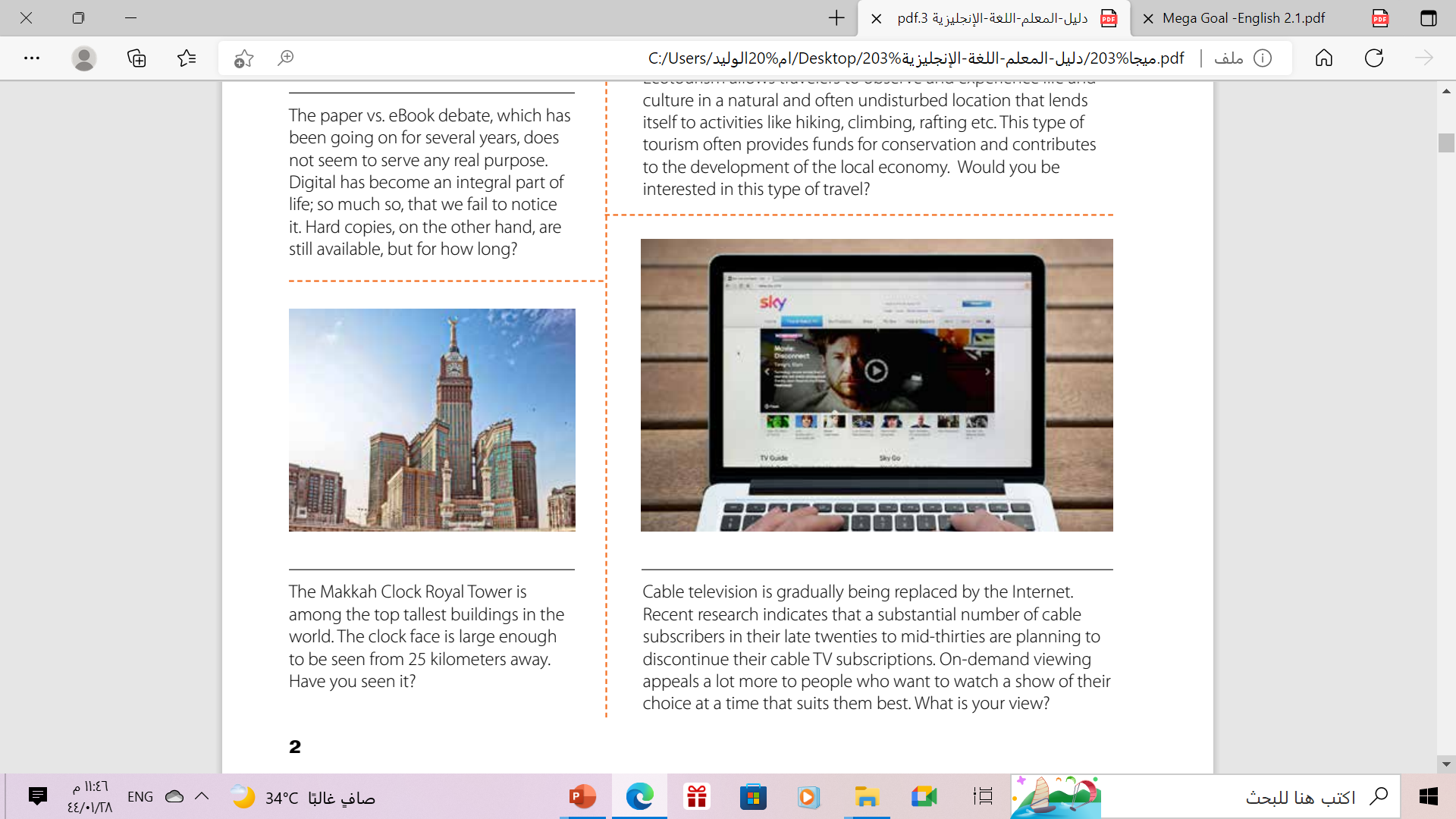 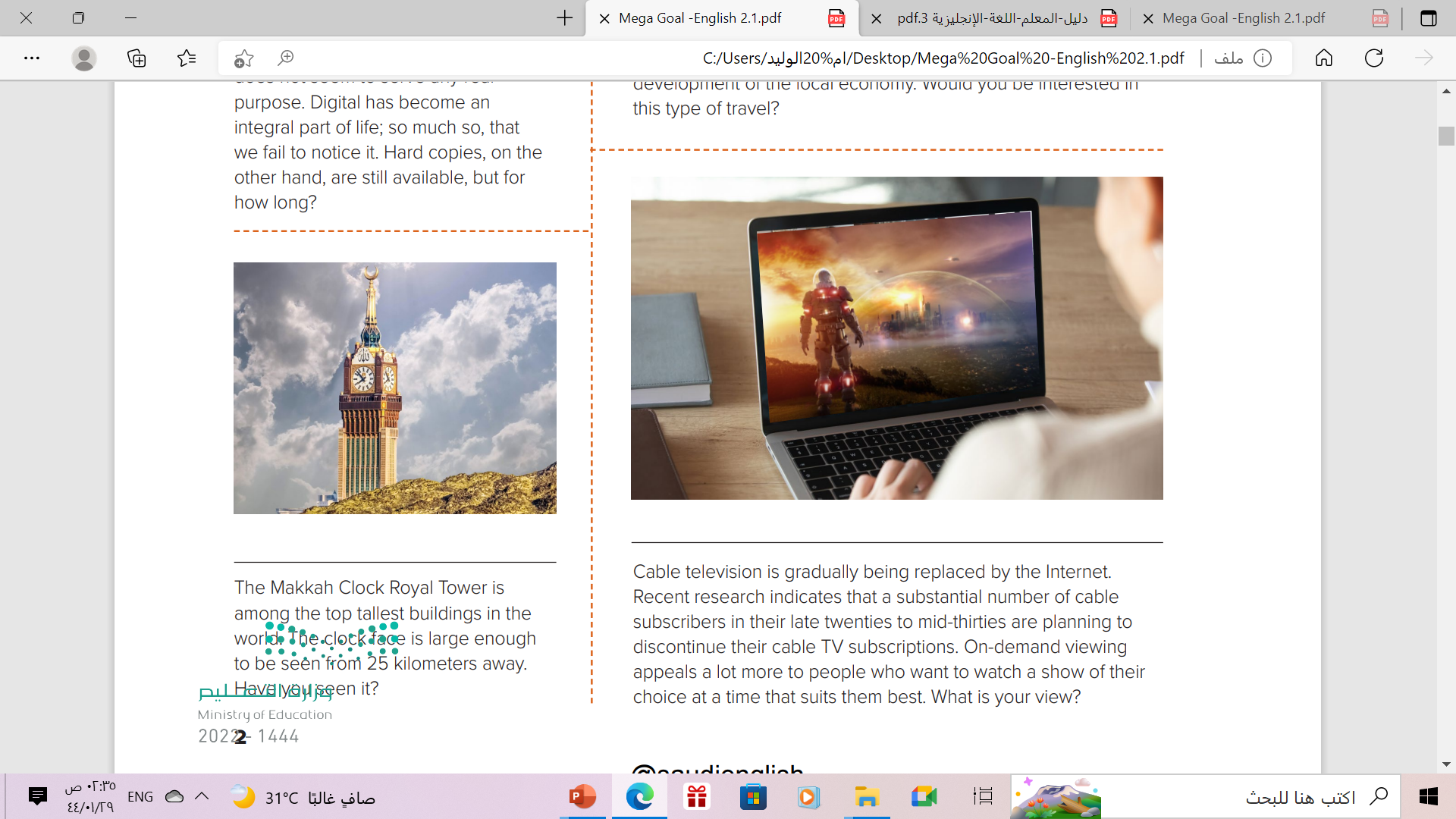 What is the correct heading ?
Unusual Buildings
Unusual Buildings
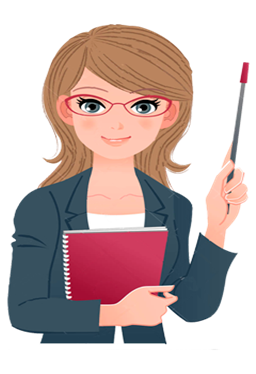 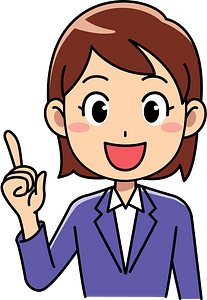 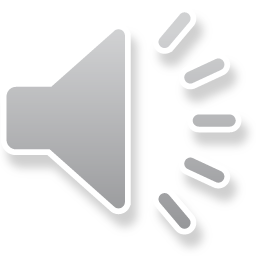 What is the correct heading ?
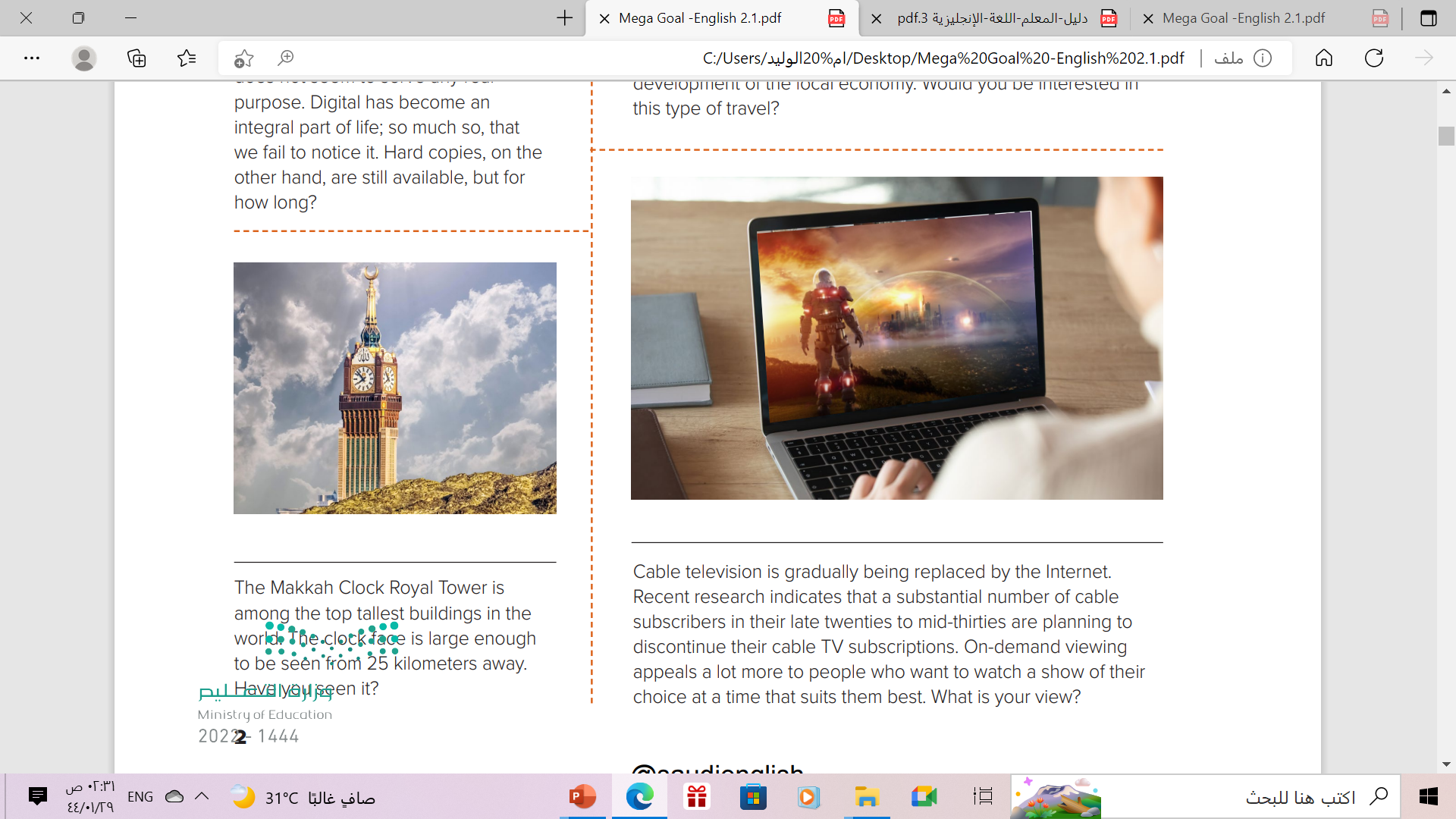 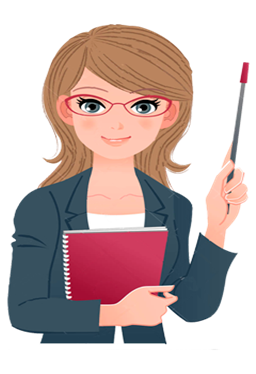 TV Around the World
TV Around the World
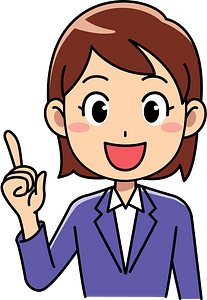 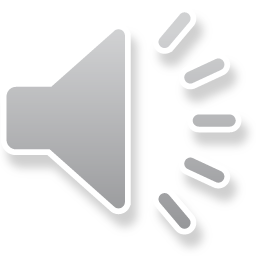 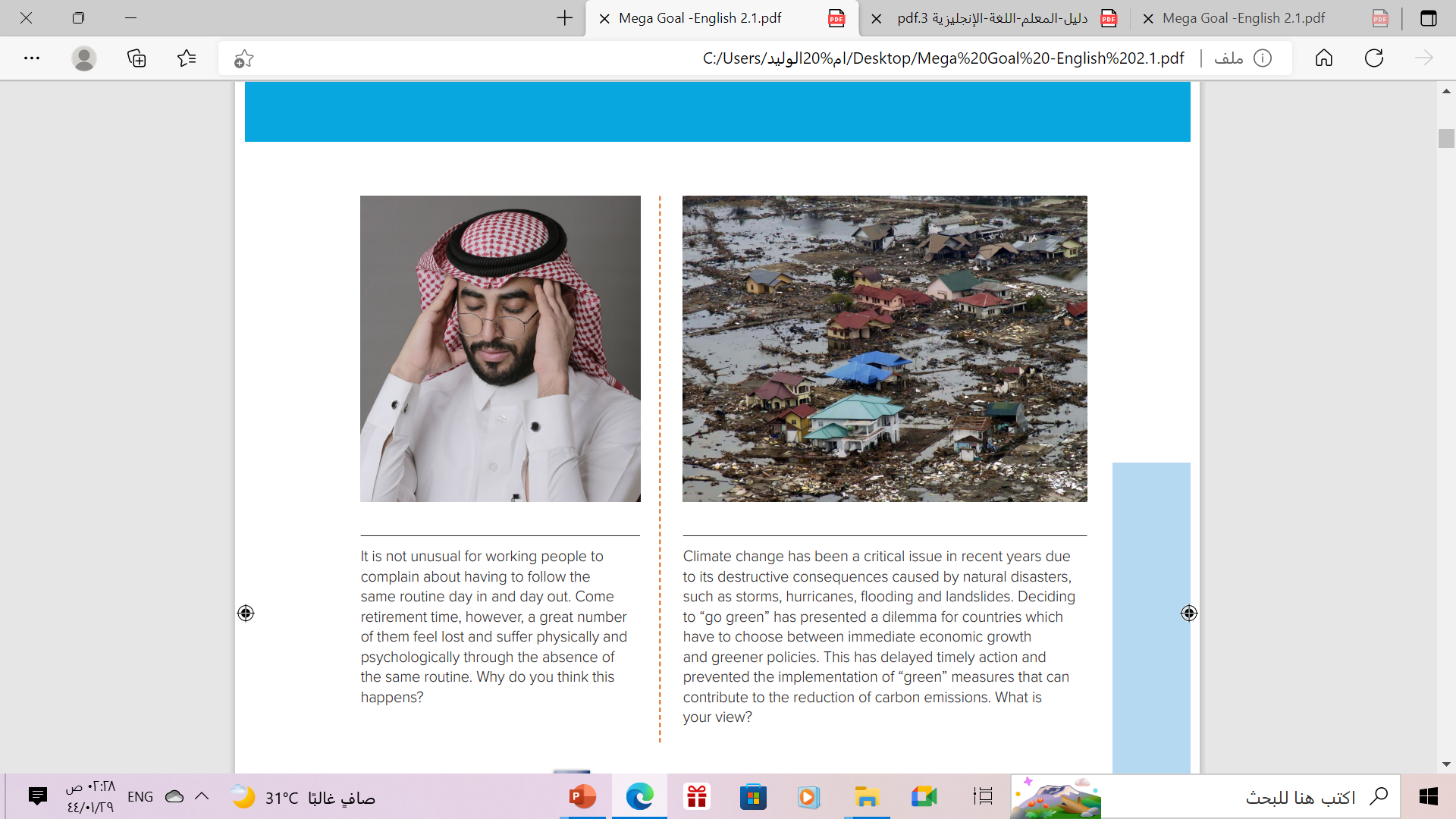 What is the correct heading ?
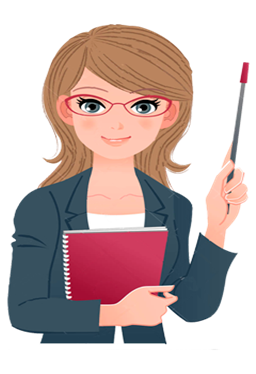 Working Days
Working Days
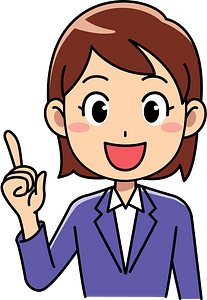 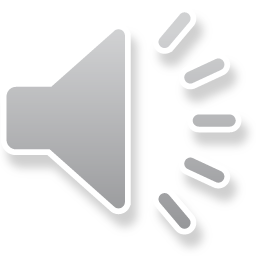 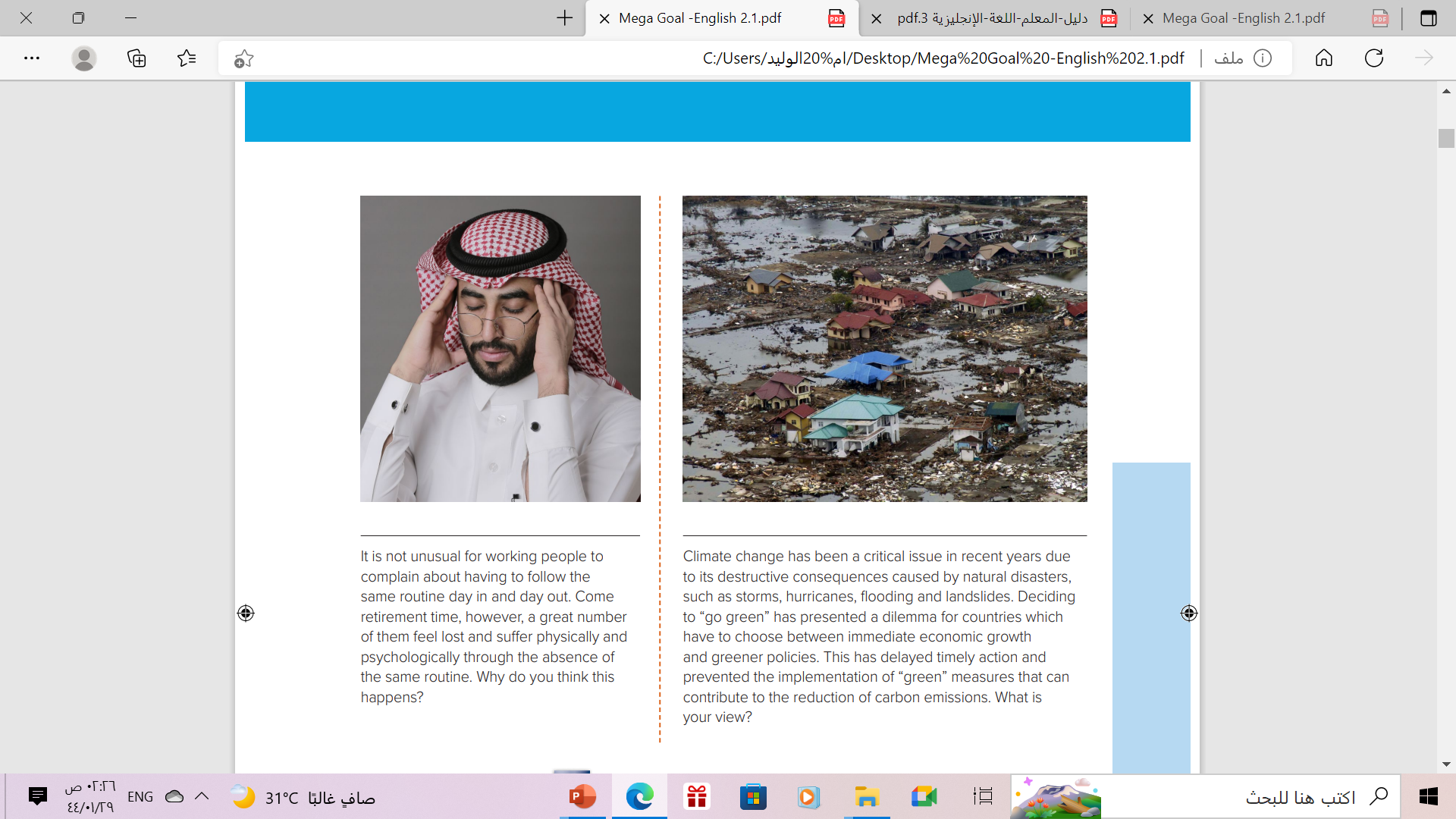 What is the correct heading ?
Going Green
Going Green
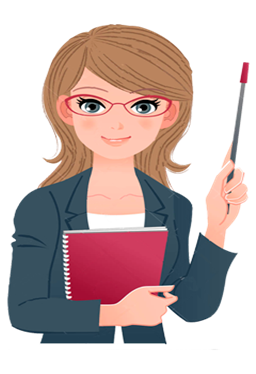 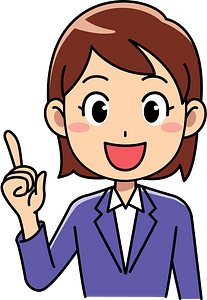 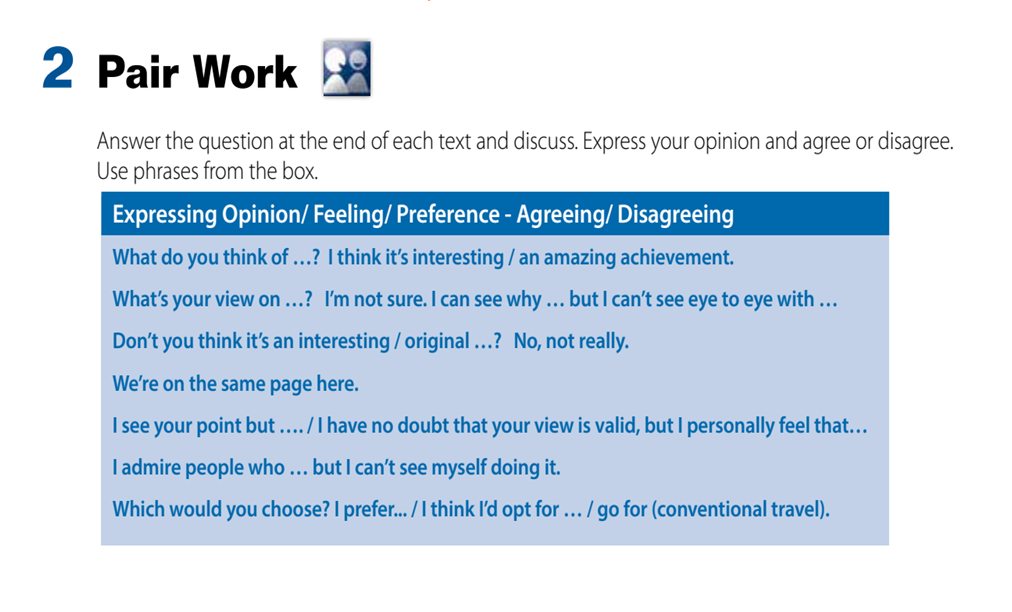 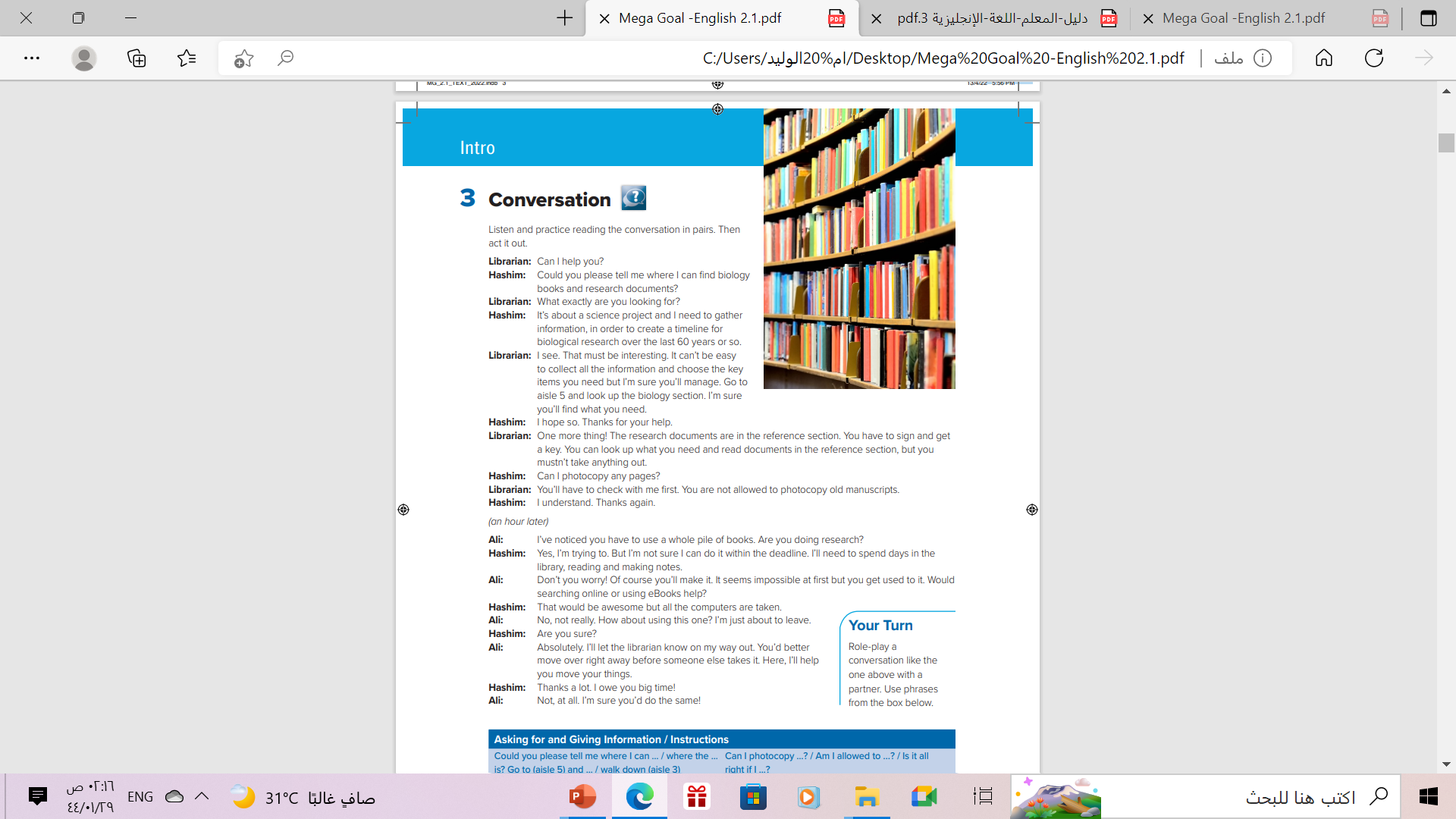 Open
Your book , p(4)
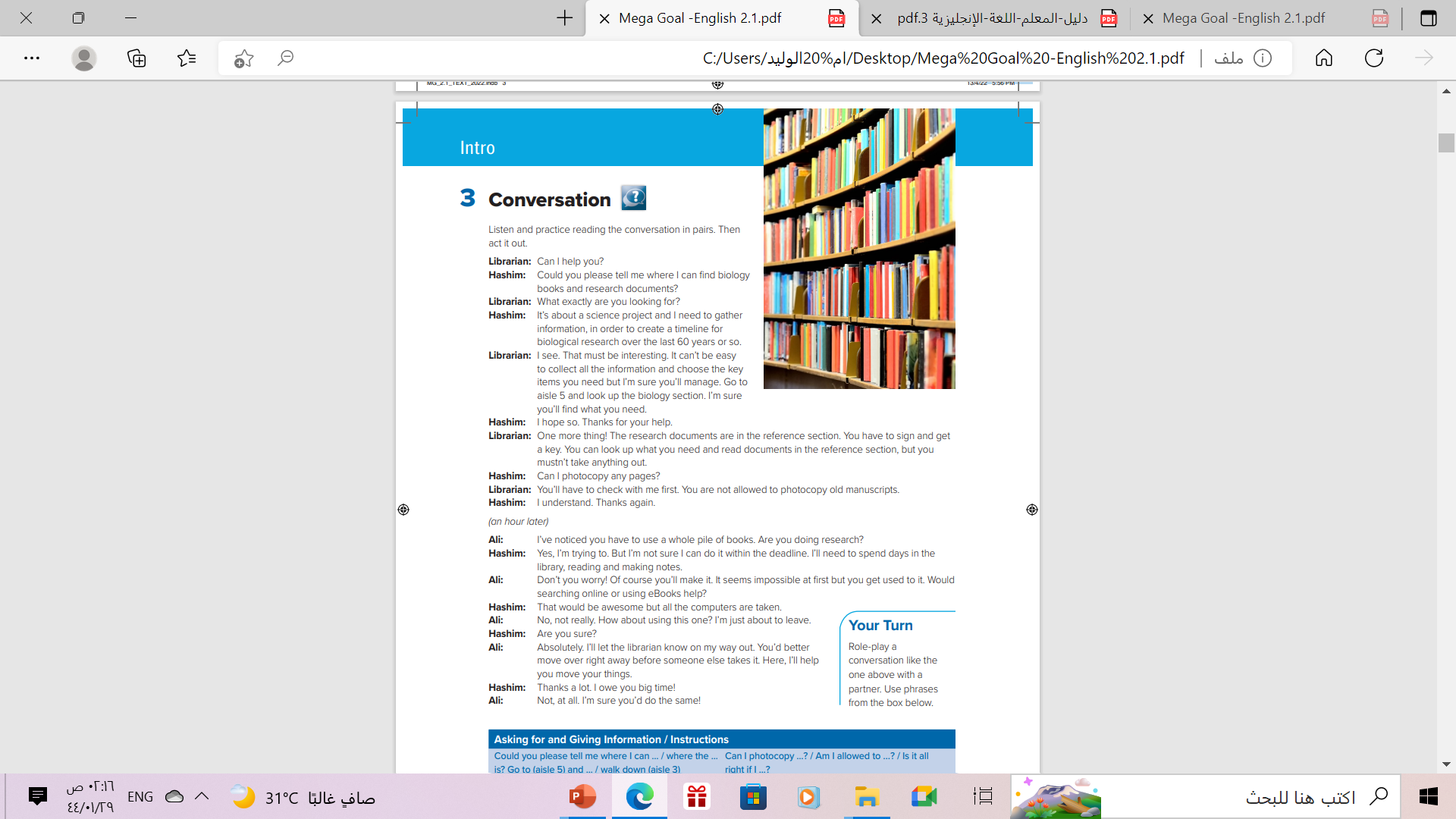 What do you see in the picture?
How many people are there?
Who are they ?
Where are they?
What are they talking about ?
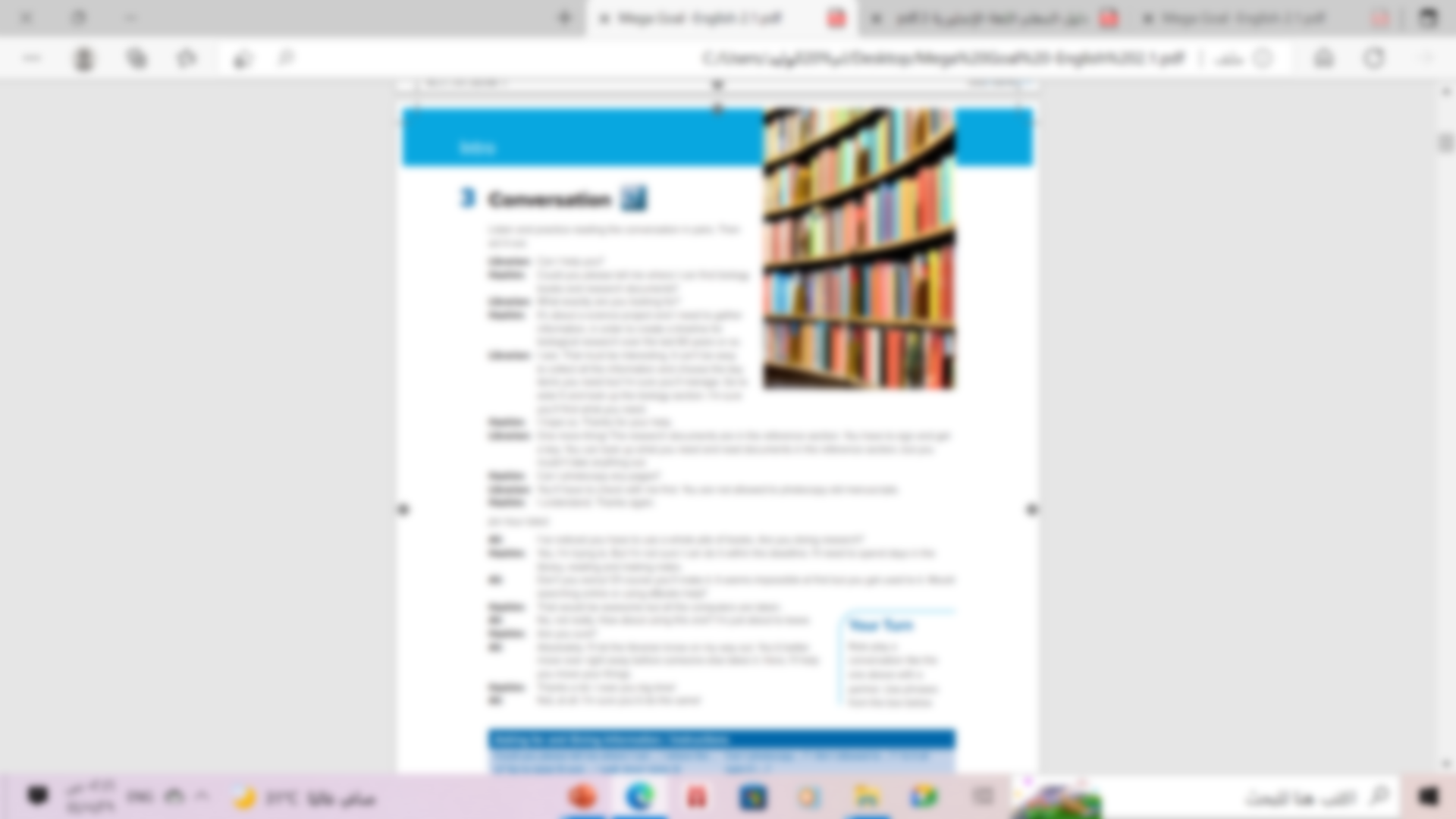 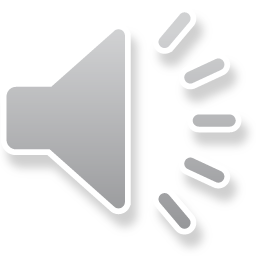 Read along as you listen
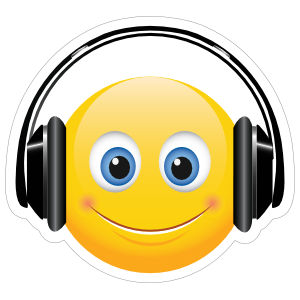 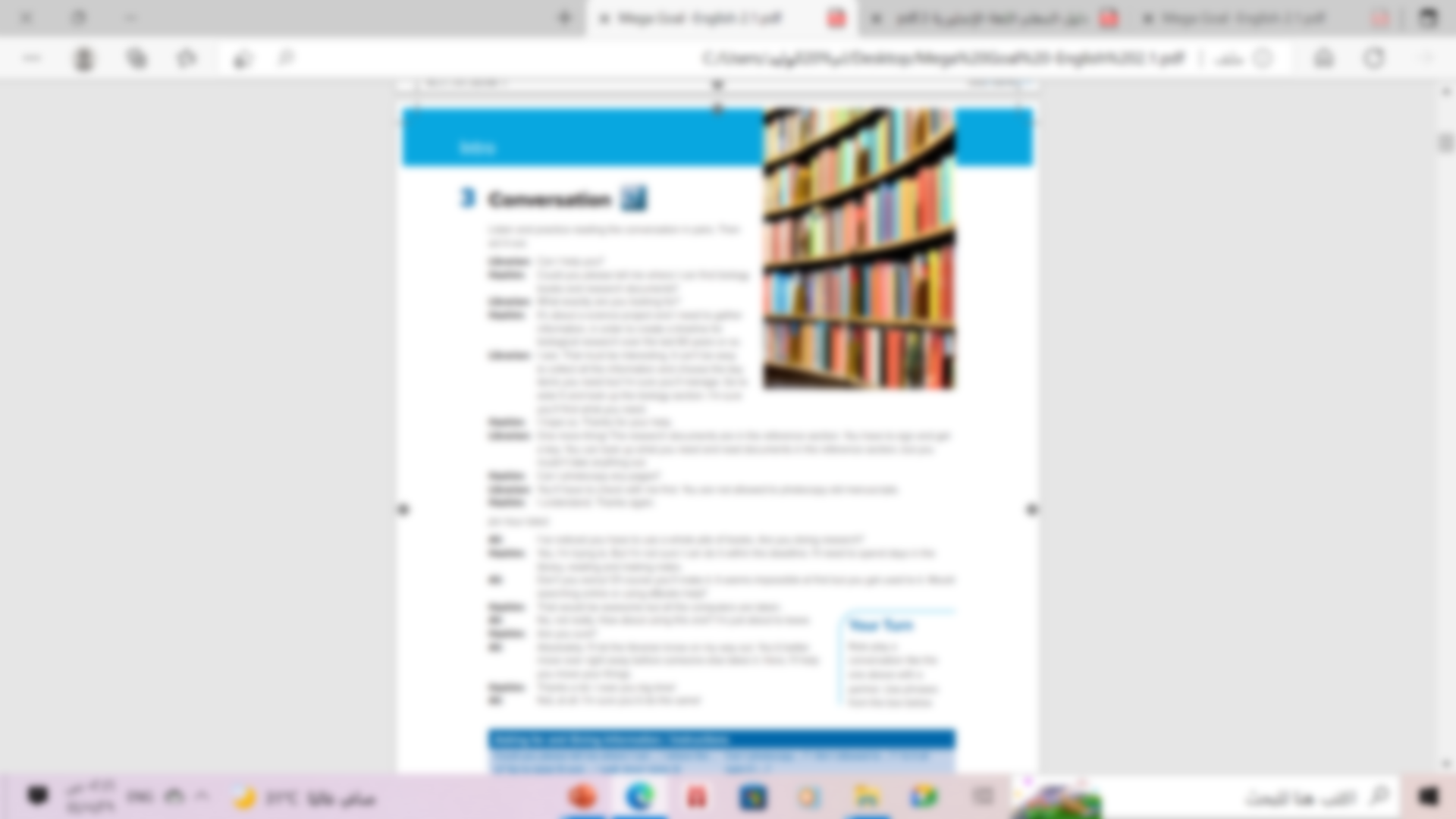 What kind of books and documents is Hashim looking for?
biology books and research documents
Which section of the library are the documents in?
the reference section
Why do you think Ali knows more 
about how things are done?
He’s an older, more experienced student
These expressions for 
Asking permission and 
Obligation / Ability / Prohibition.
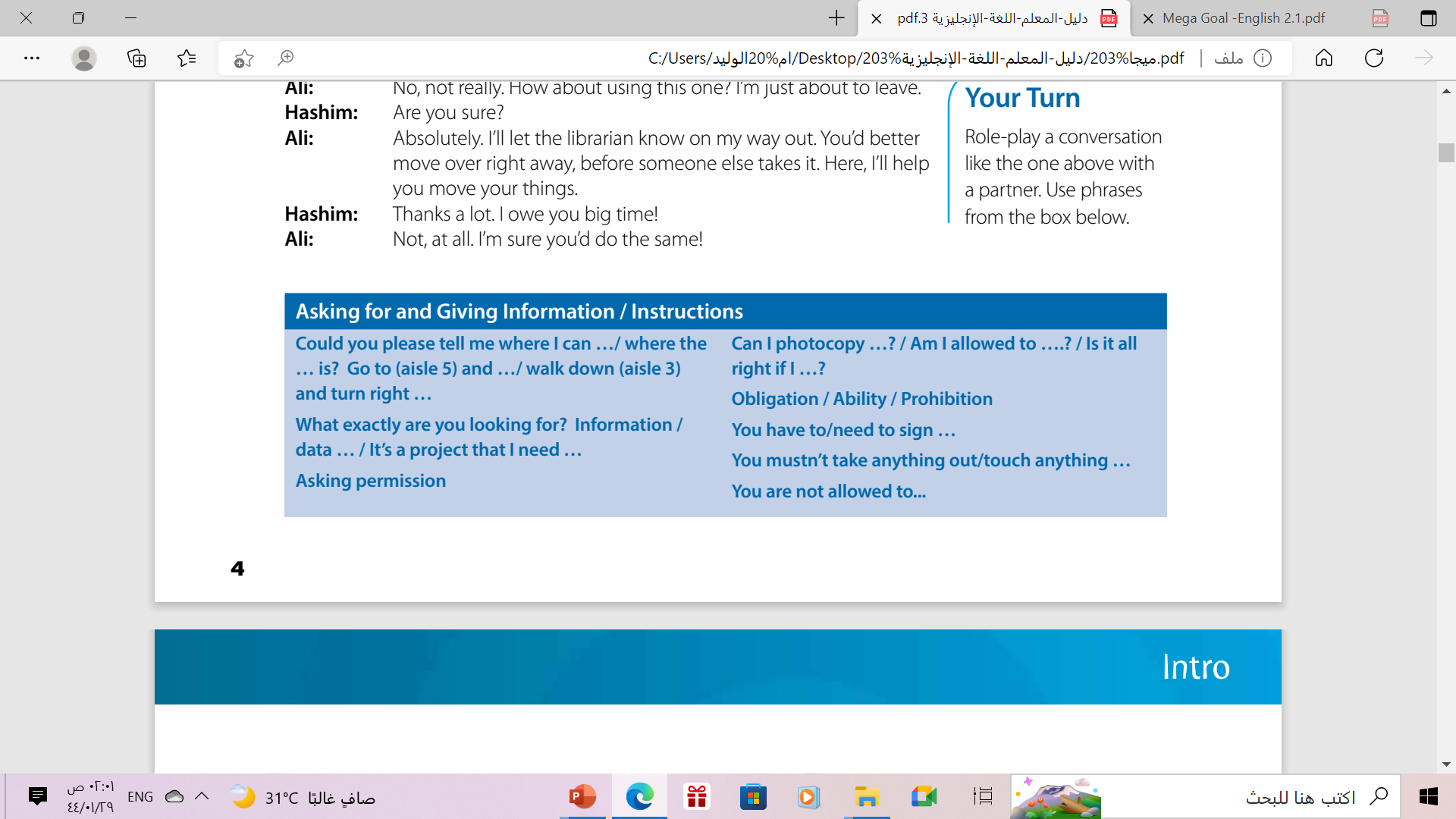 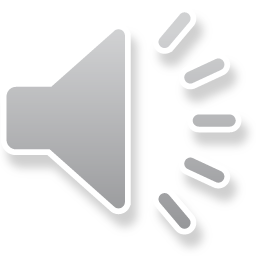 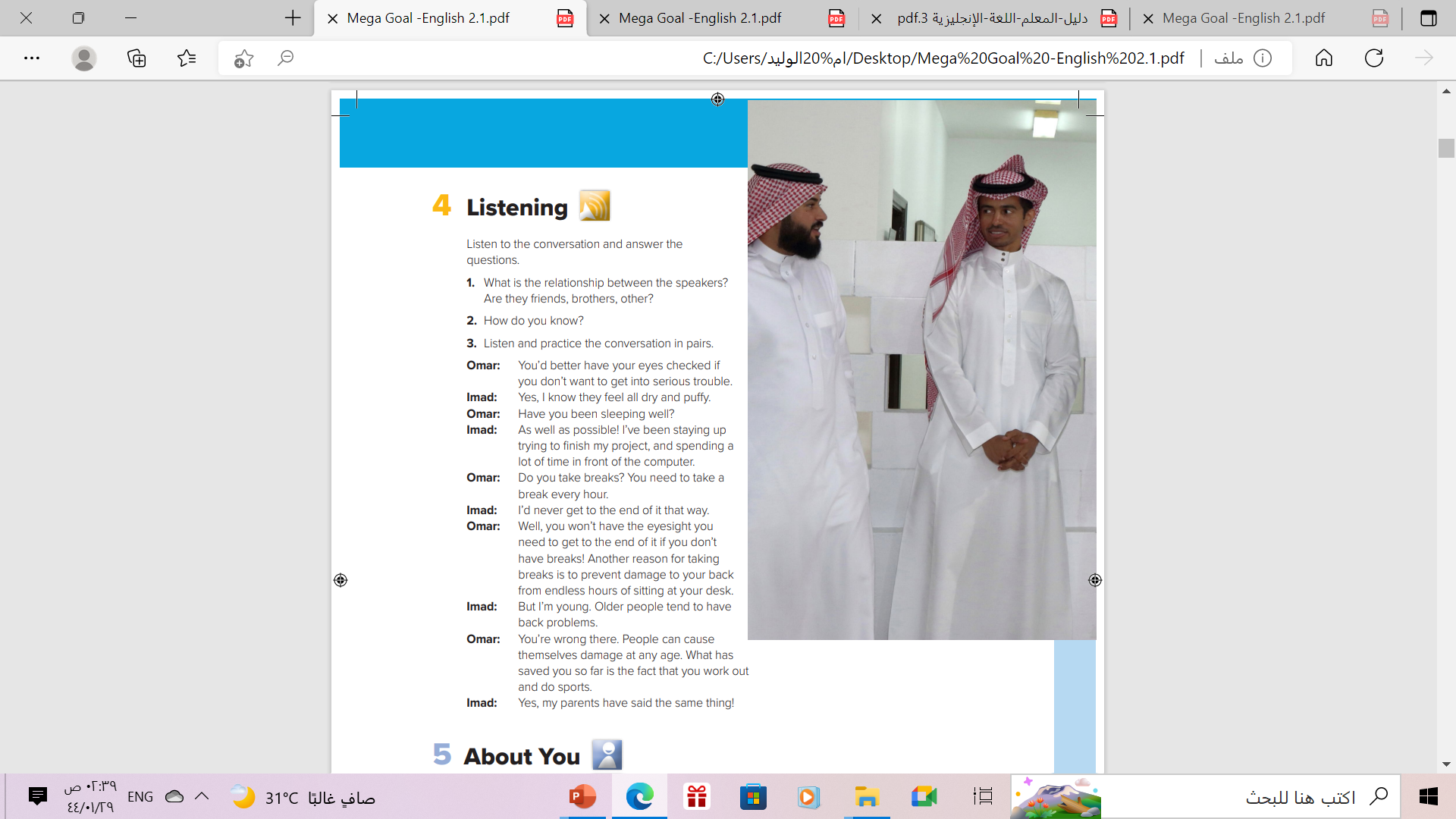 Read along as you listen
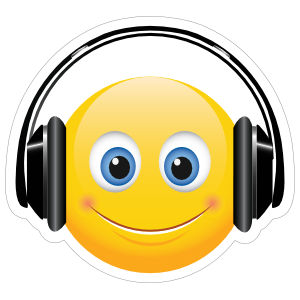 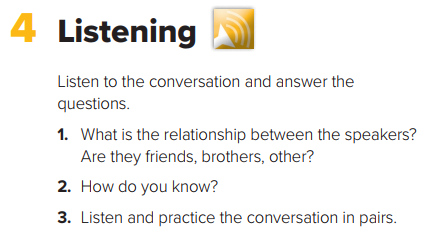 1- Friends - older to younger friend.
Another answer :Instructor and student: possibly at university or technical college. 

2- Omar, the first speaker must be older because he advices Imad about what he should or shouldn’t do and warns him about the consequences.
Now, Your Turn
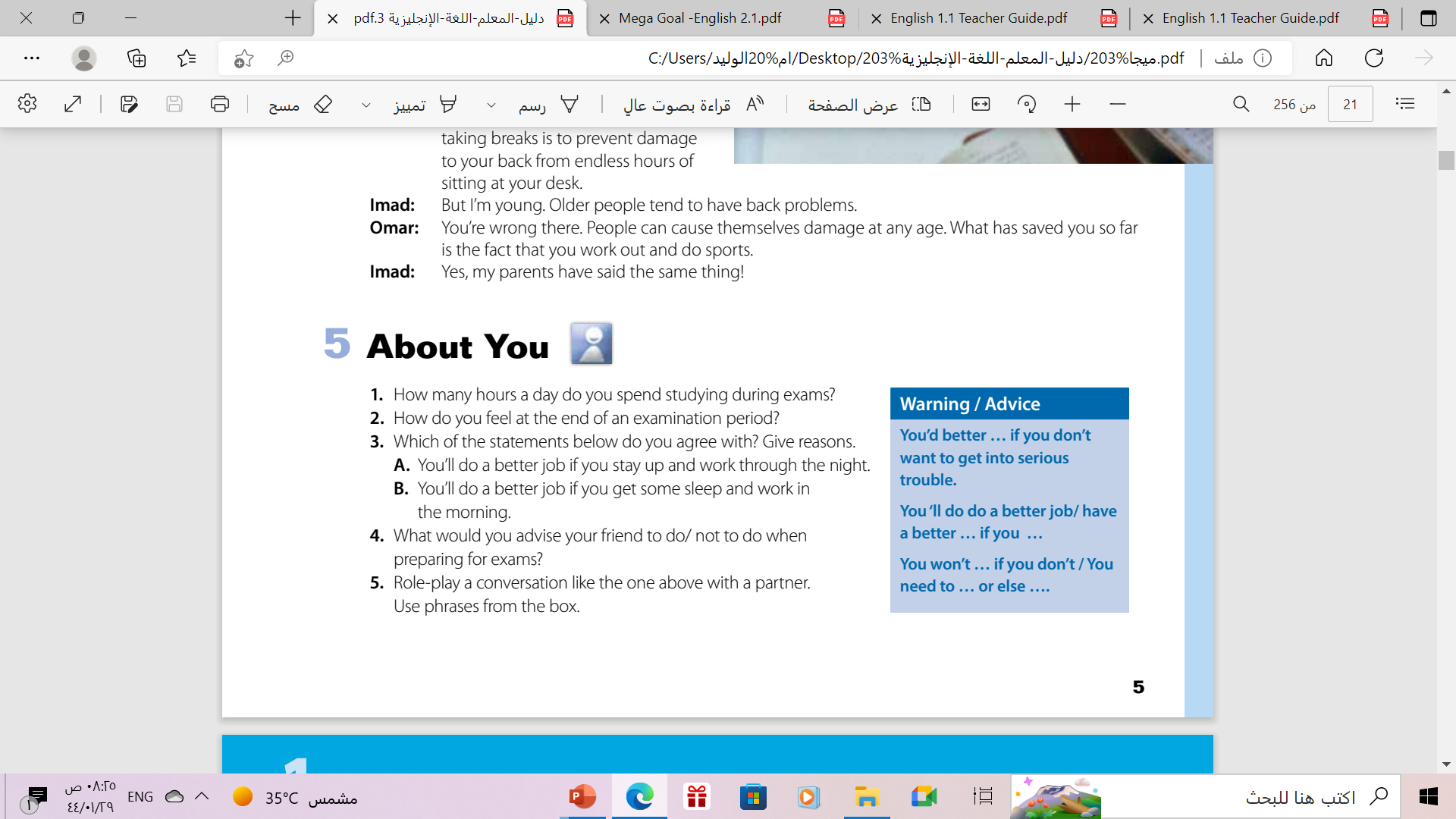 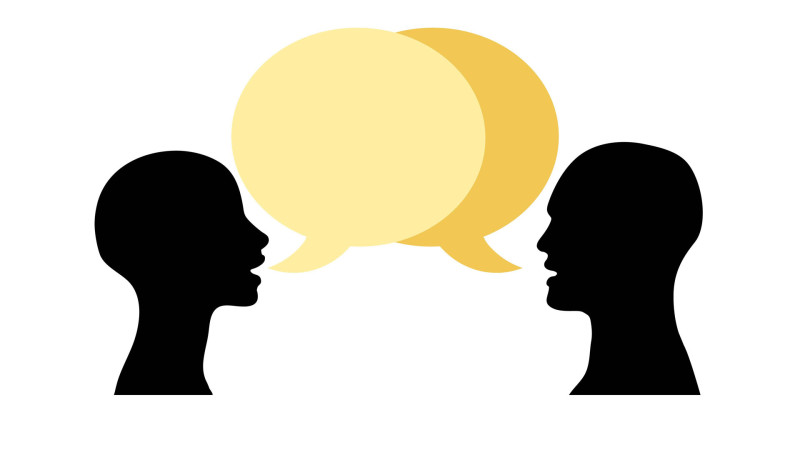 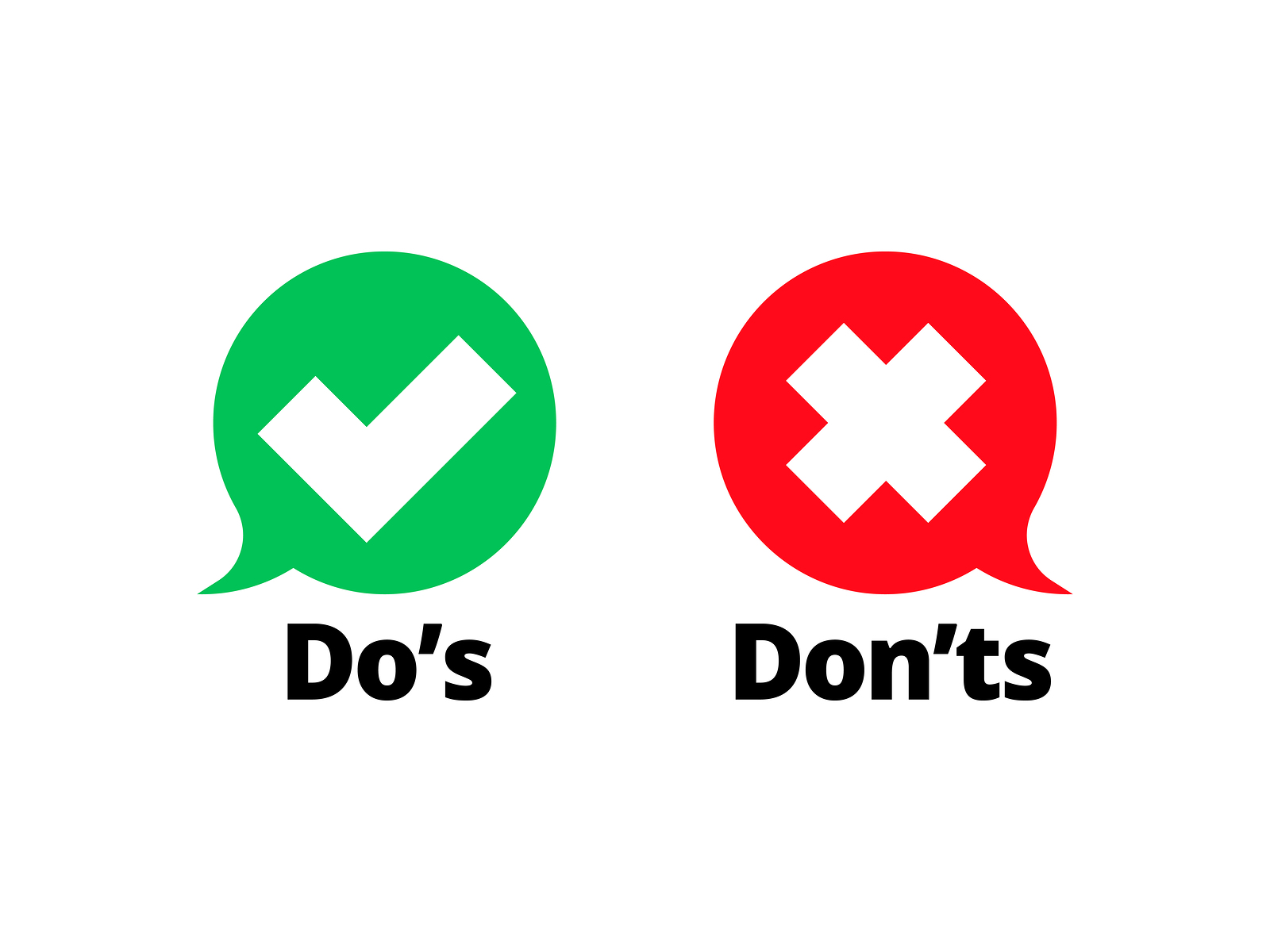 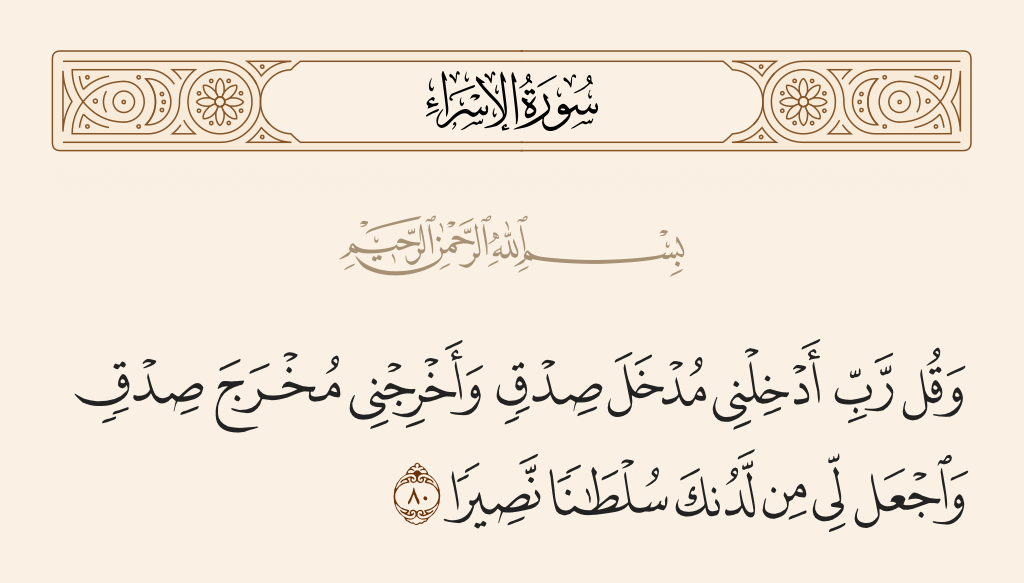 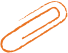 THANKS!
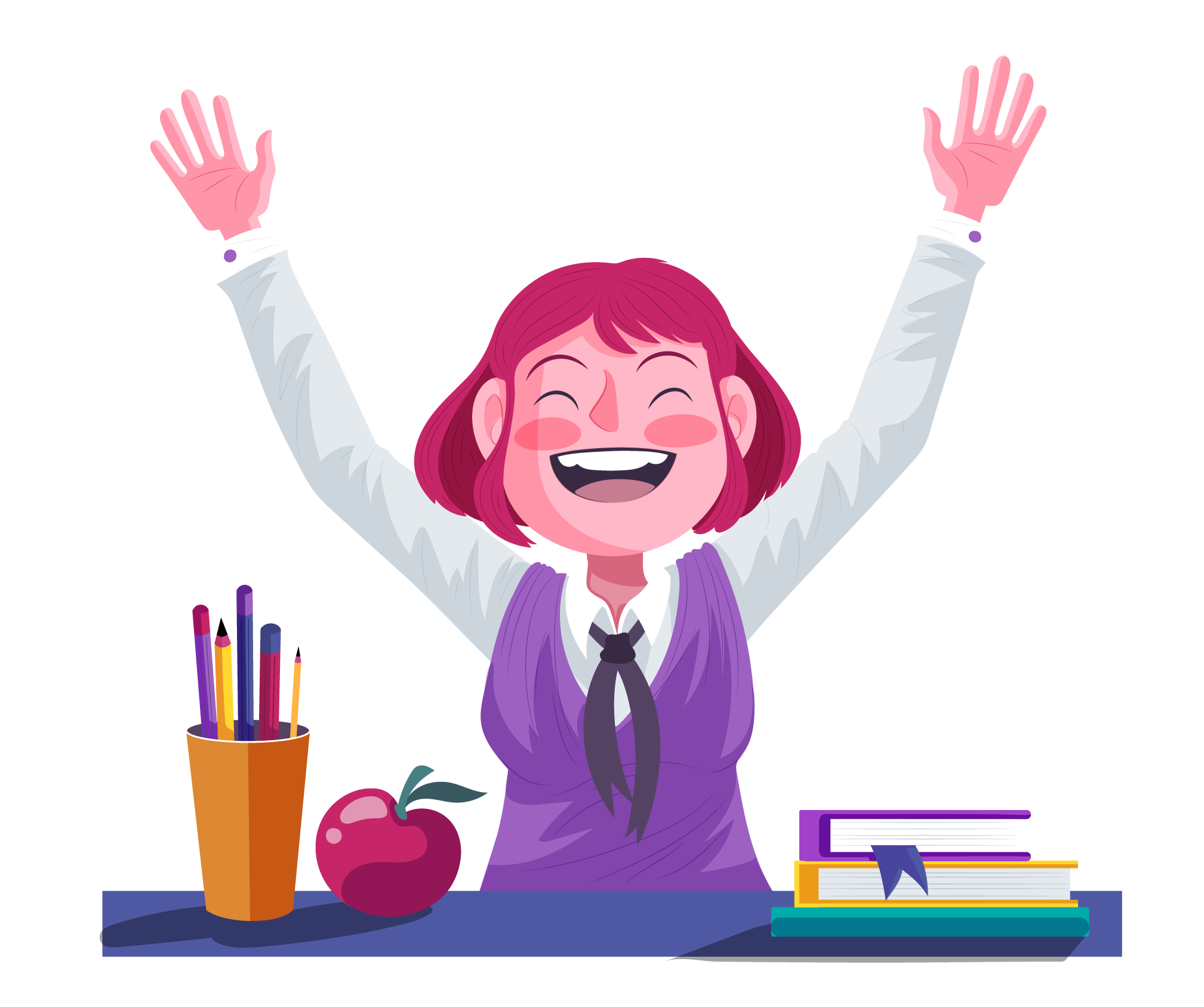 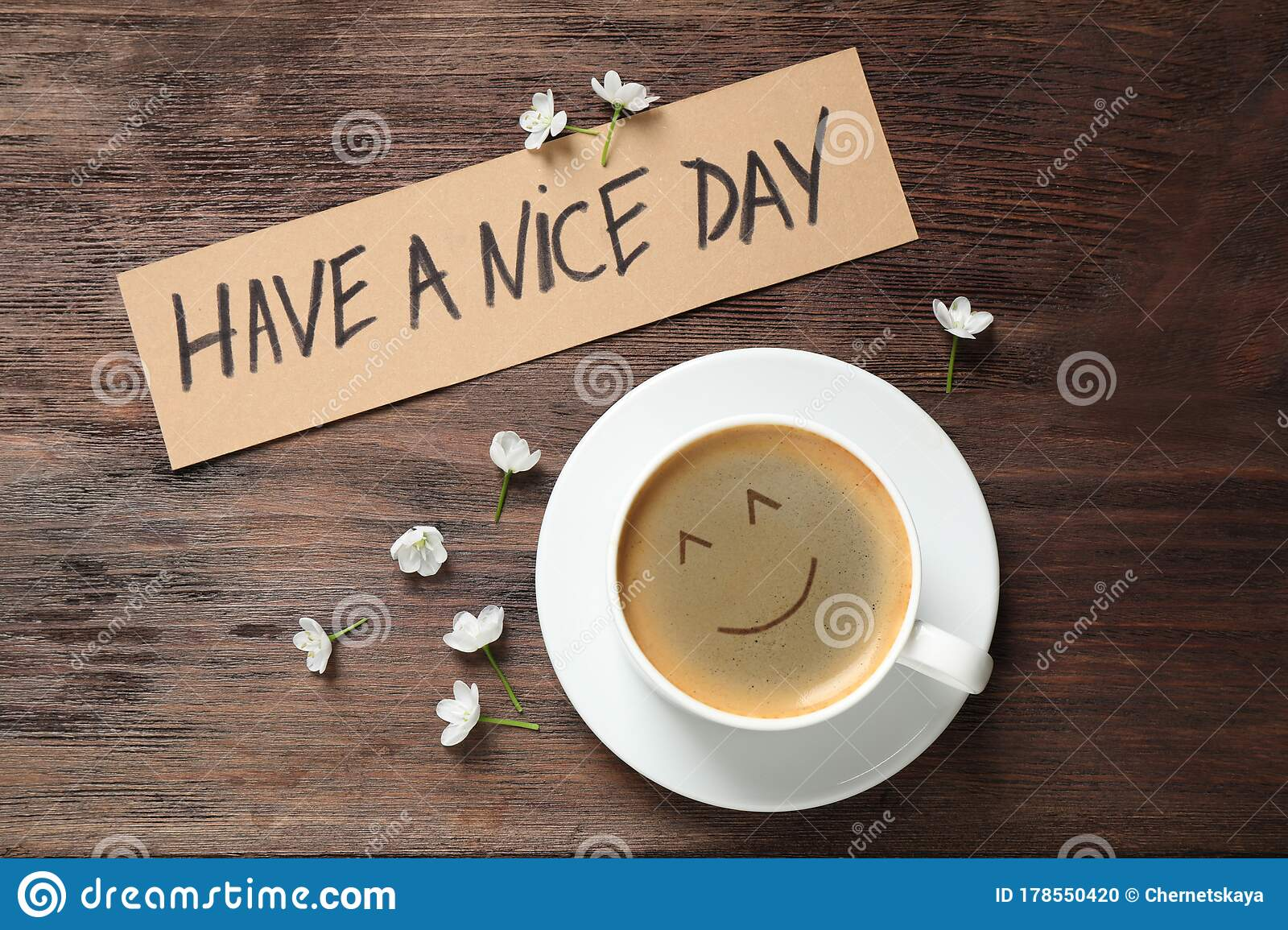